Případy klimatické adaptace: problémy a praxe v ČR a zahraničí
Představení nových publikací Arniky
Symposium: Adaptace na změnu klimatu – role a možnosti obcí a občanů
11. Listopadu 2019
Praha – ARCHIP
Mgr. Václav Orcígr, Arnika
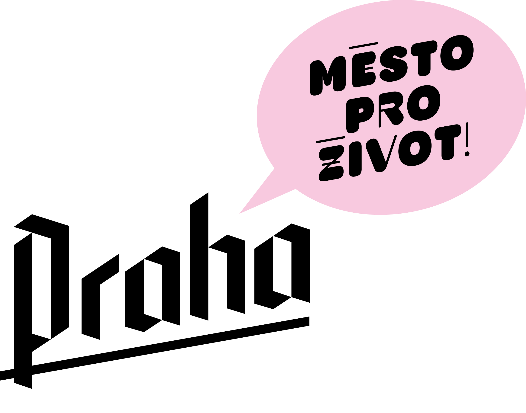 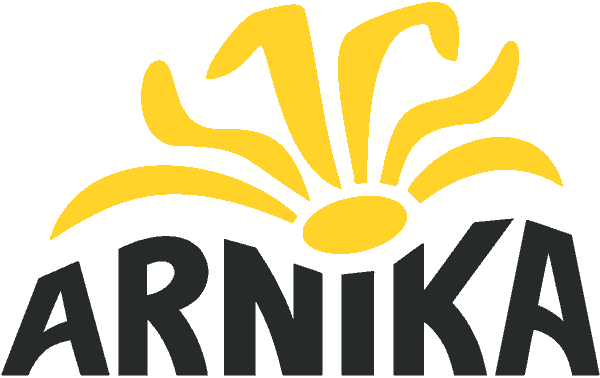 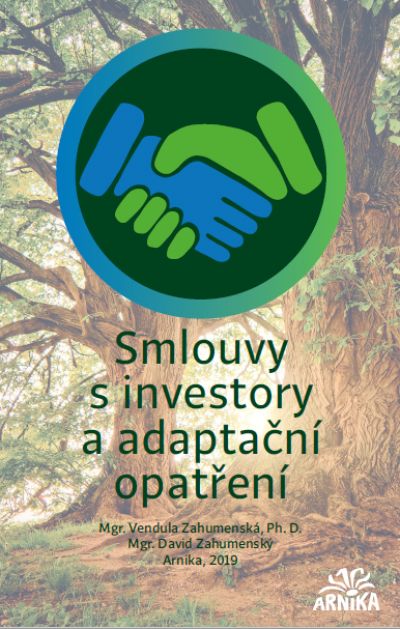 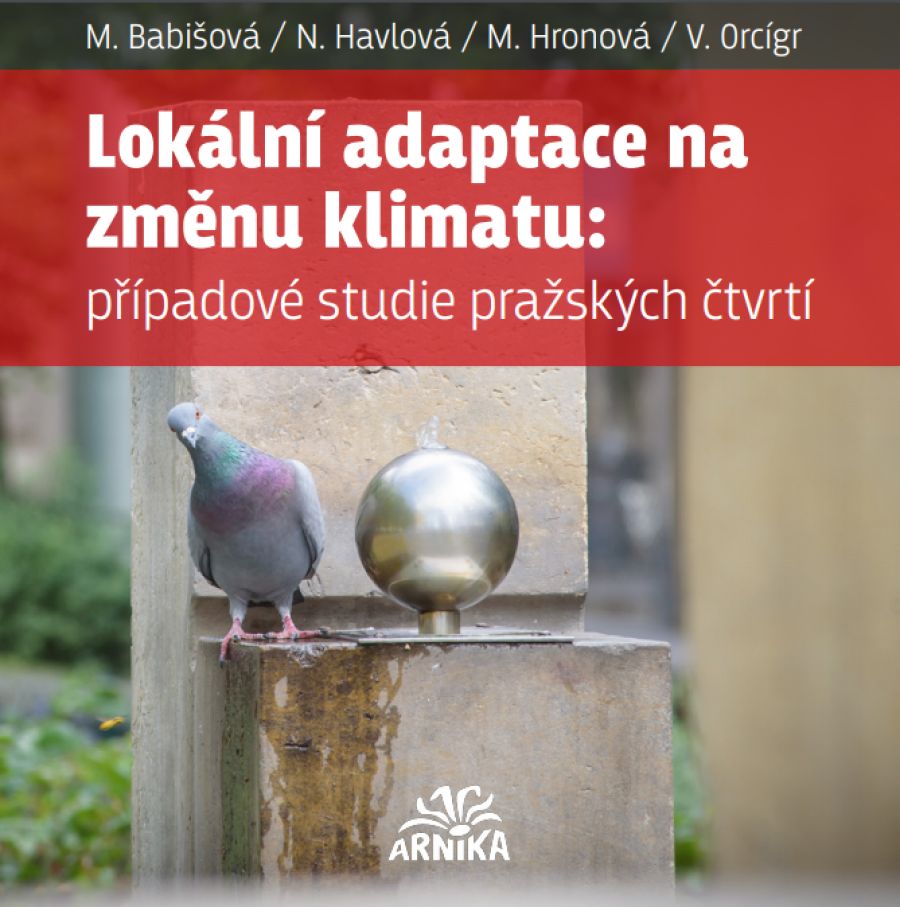 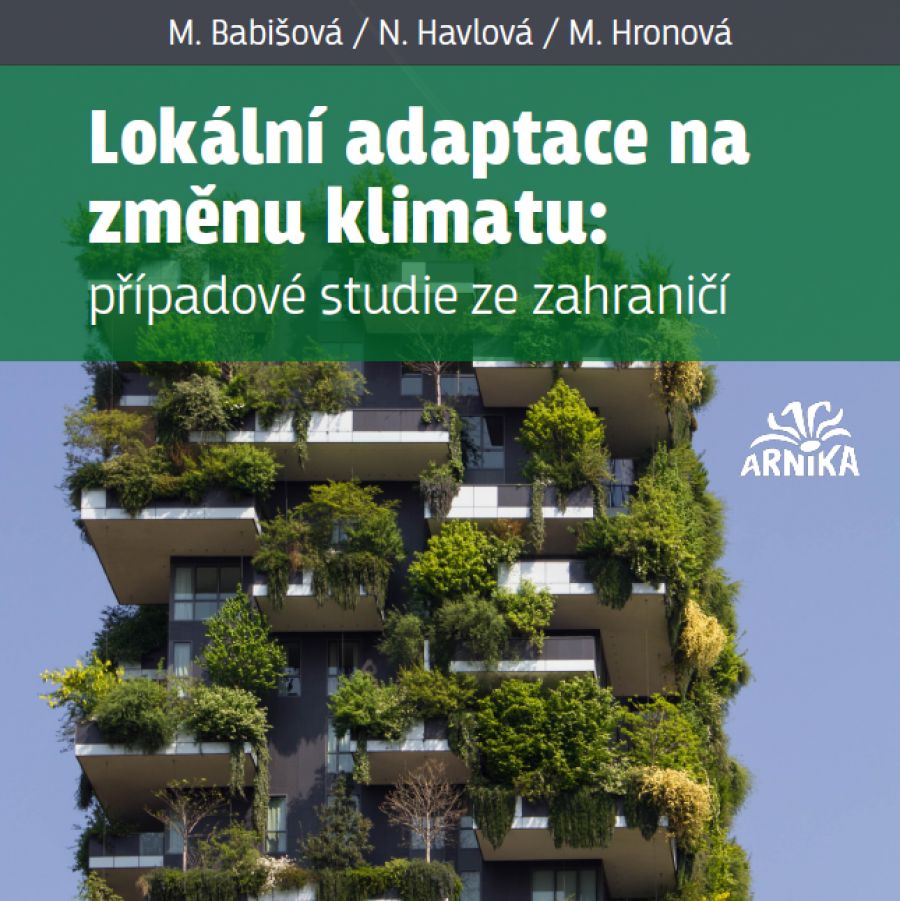 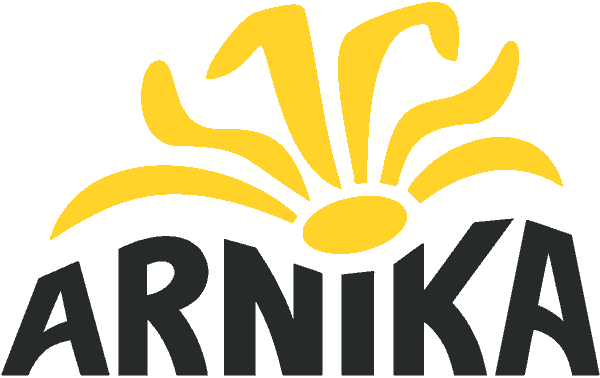 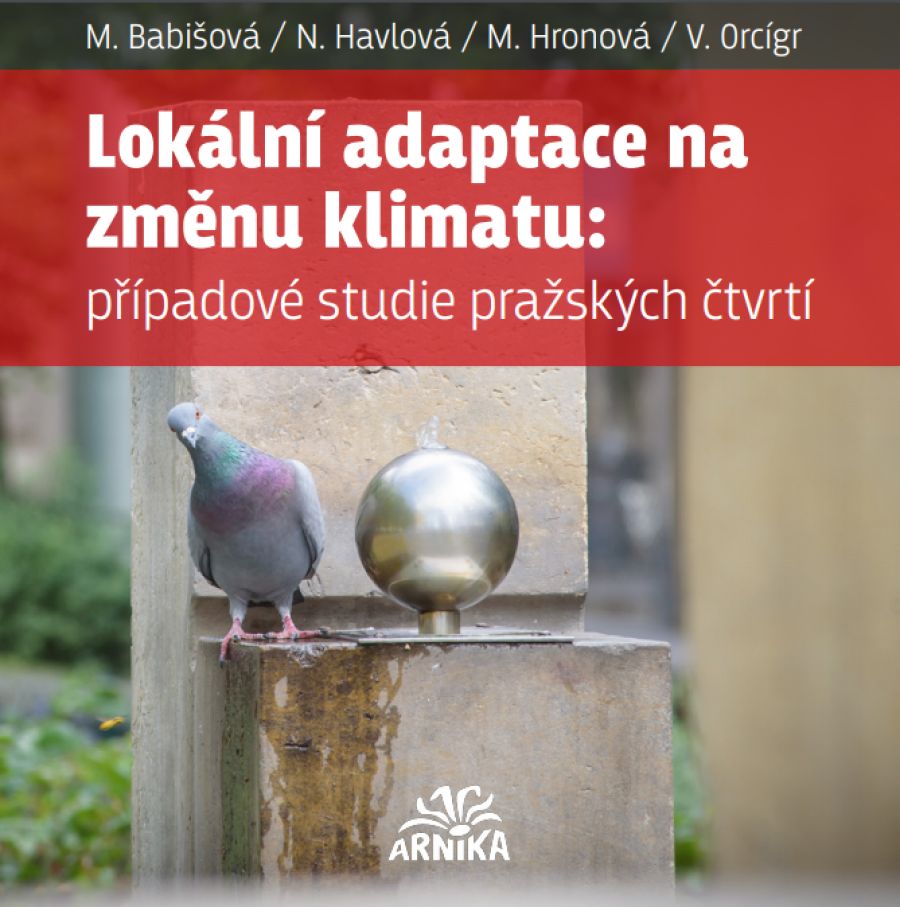 Praha 12
Sídliště Ďáblice
Pankrác
Vnitrobloky
Bubny
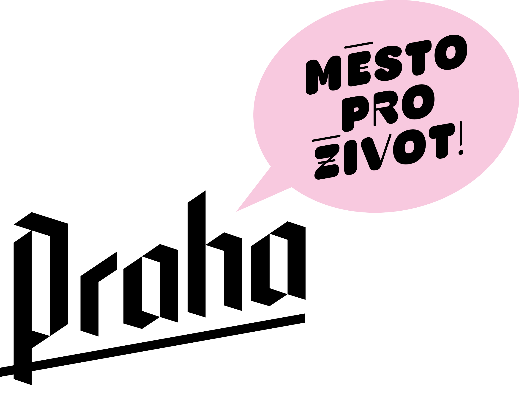 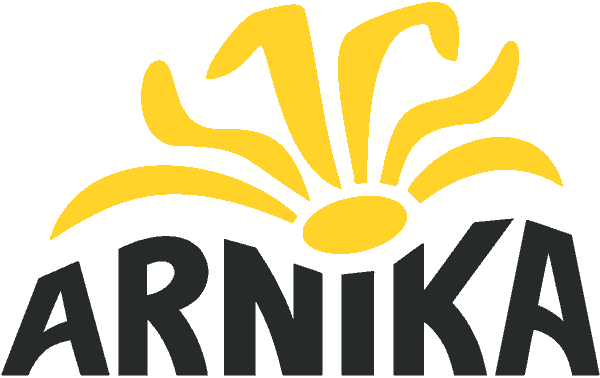 Popis lokality, analýza hluku, emisí, bonity klimatu…
Aktuální problémy, občanská angažovanost, práce městské části, role investorů a investičních zájmů, strategické / rozvojové / regulační dokumenty, drobná opatření, komplexní adaptační schopnosti, identifikace nedostatků, návrhy řešení
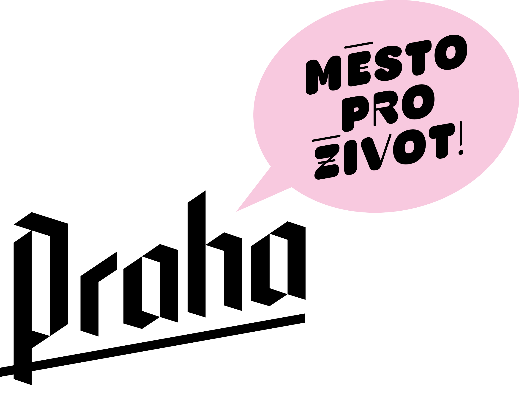 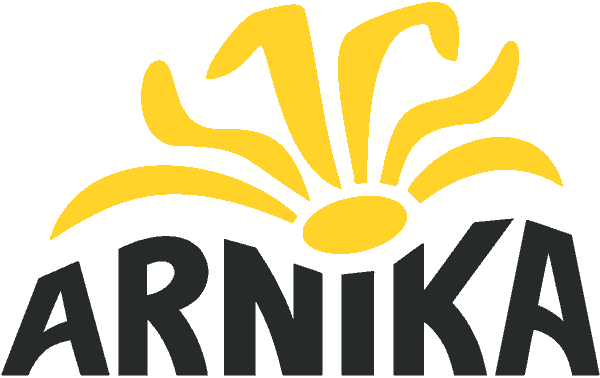 Praha 12
Problematika adaptace sídlišť
Vysoká zástavba, náročná adaptace x velké veřejné prostory s adaptačním potenciálem
Relativně kvalitní prostředí s konkrétními problémy
Velké zelené plochy mezi jednotlivými bloky, těžká adaptace starších budov (např. problém s retencí vody, realizací zelených střech)
Nutná kvalitní údržba zeleně, správně naplánovaná seč (+ ponechávání vzrostlé trávy – okraje & svahy, luční louka), pastva dobytka v odlehlejších částech MČ
Metodické doporučení Magistrátu hl. m. Prahy pro management travniků v obdobi dlouhodobeho sucha a horka
Zapojování komunity – komunitní kompostéry
práce s užitkovou vodou – retence (nádrže ve volnočasovém areálu, ve sběrném dvoře)
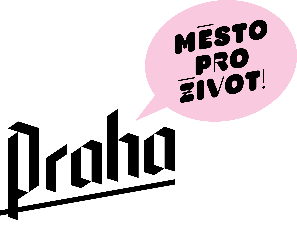 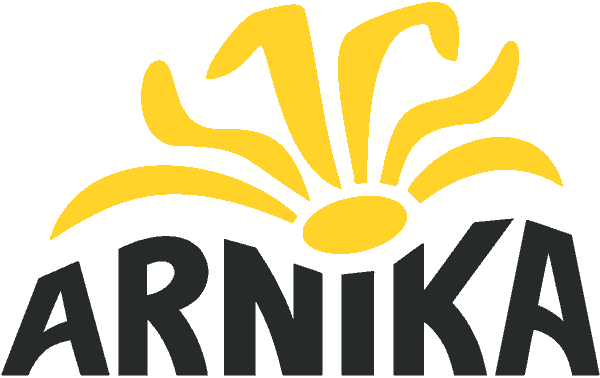 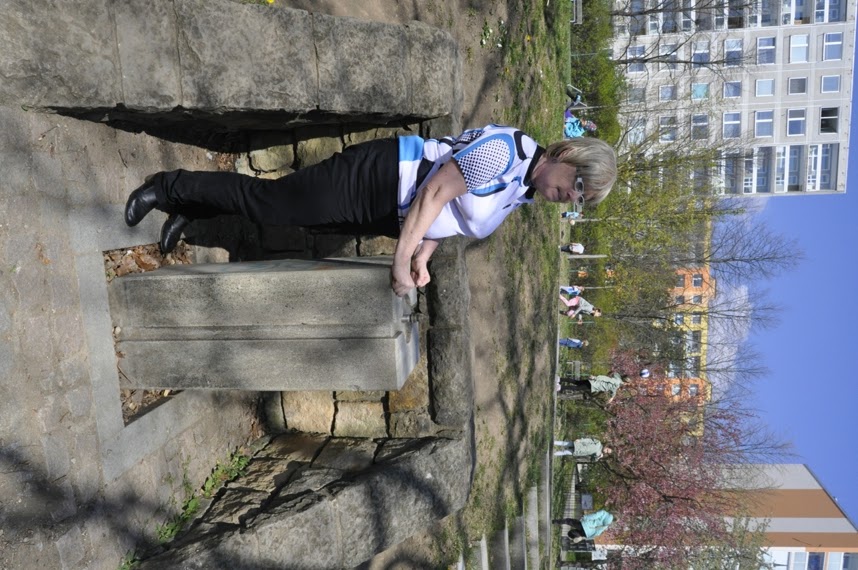 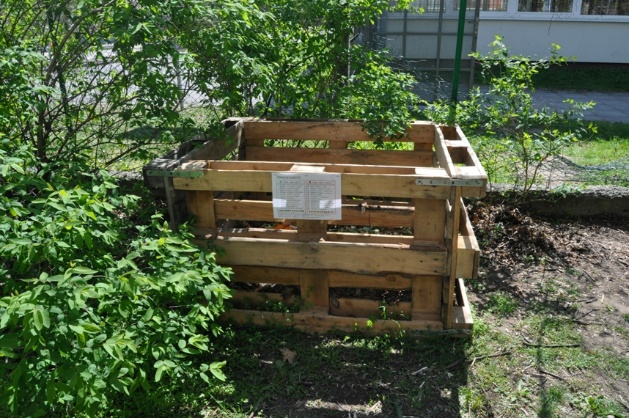 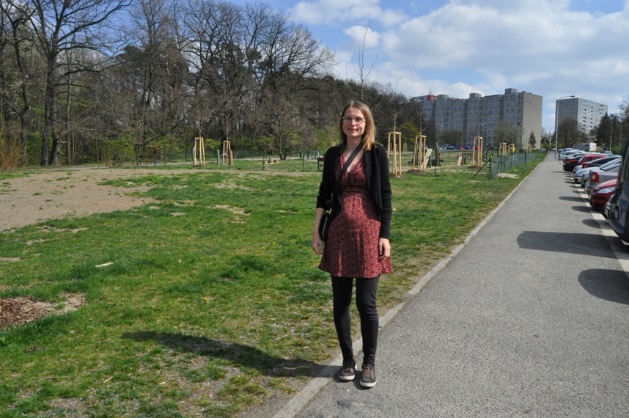 Sídliště Ďáblice
Oceňovaná urbanistická koncepce, množství veřejné zeleně
Obyvateli velmi oblíbené, využívají všechny generace, dobrá dostupnost
Problém územní studie & tlaků na výstavbu – mapujeme historii diskusí nad budoucností sídliště a současnou situaci
Studie navrhuje masivní zástavbu vč. razantního úbytku zeleně (dle místních až 500 vzrostlých stromů)
Příklad investičního tlaku ohrožujícího místní adaptační schopnosti
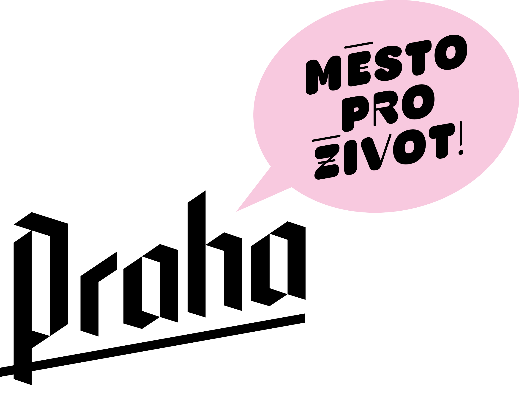 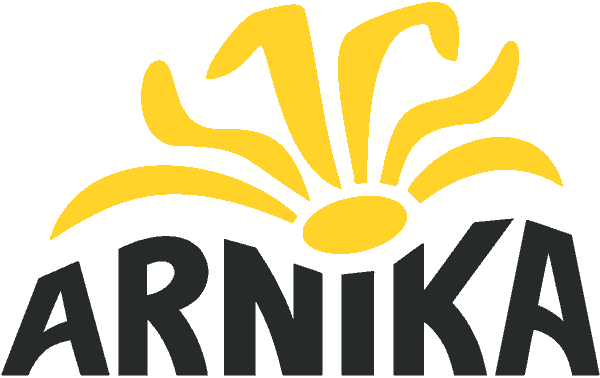 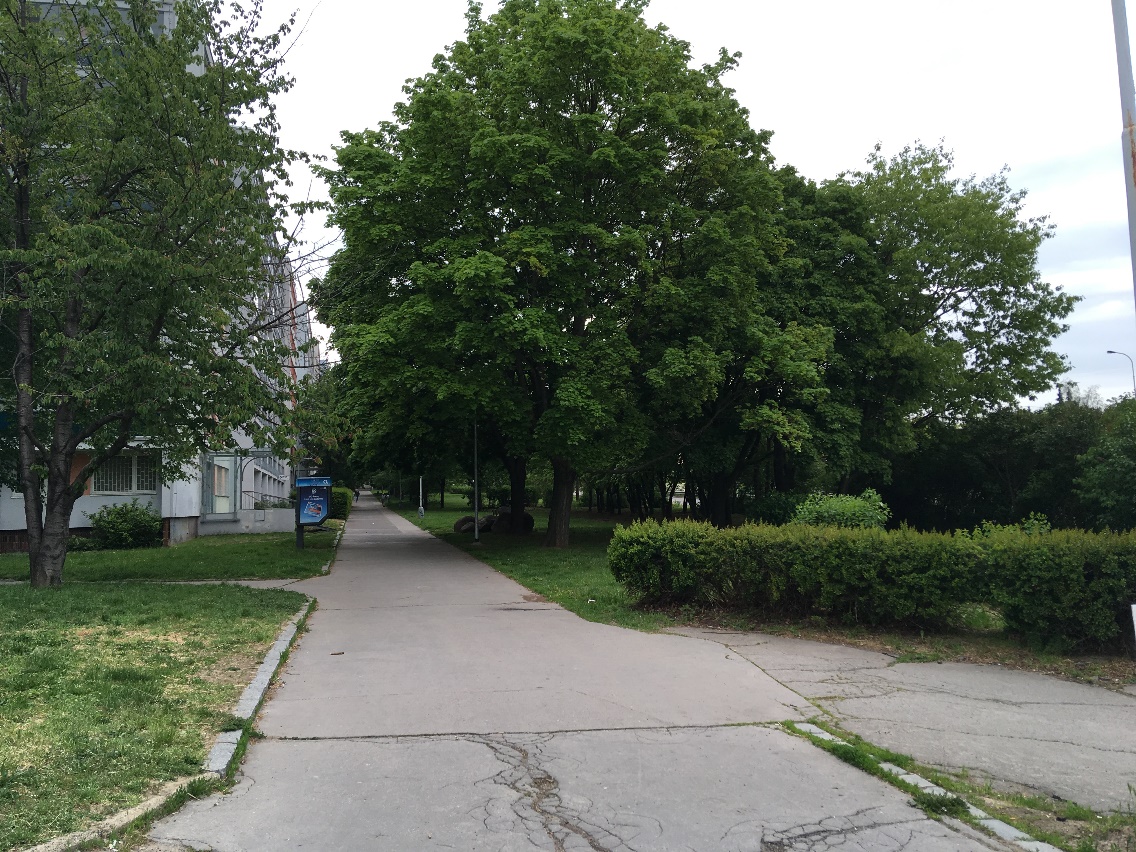 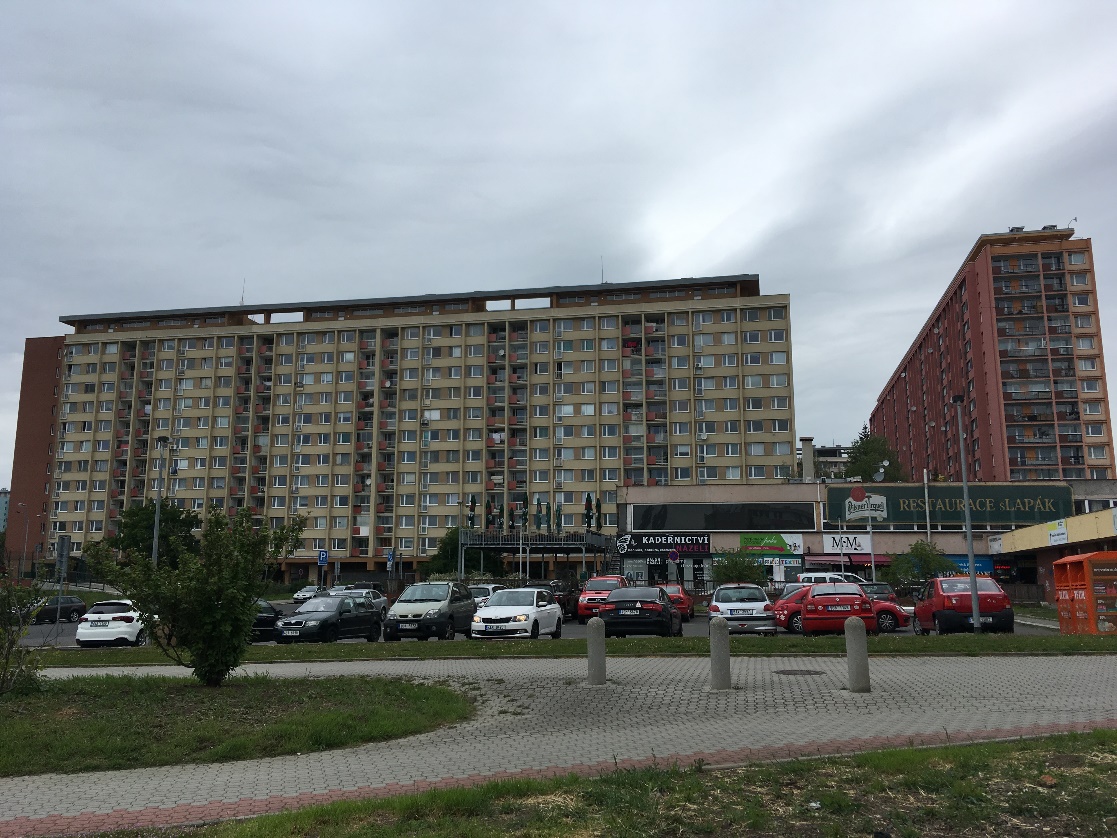 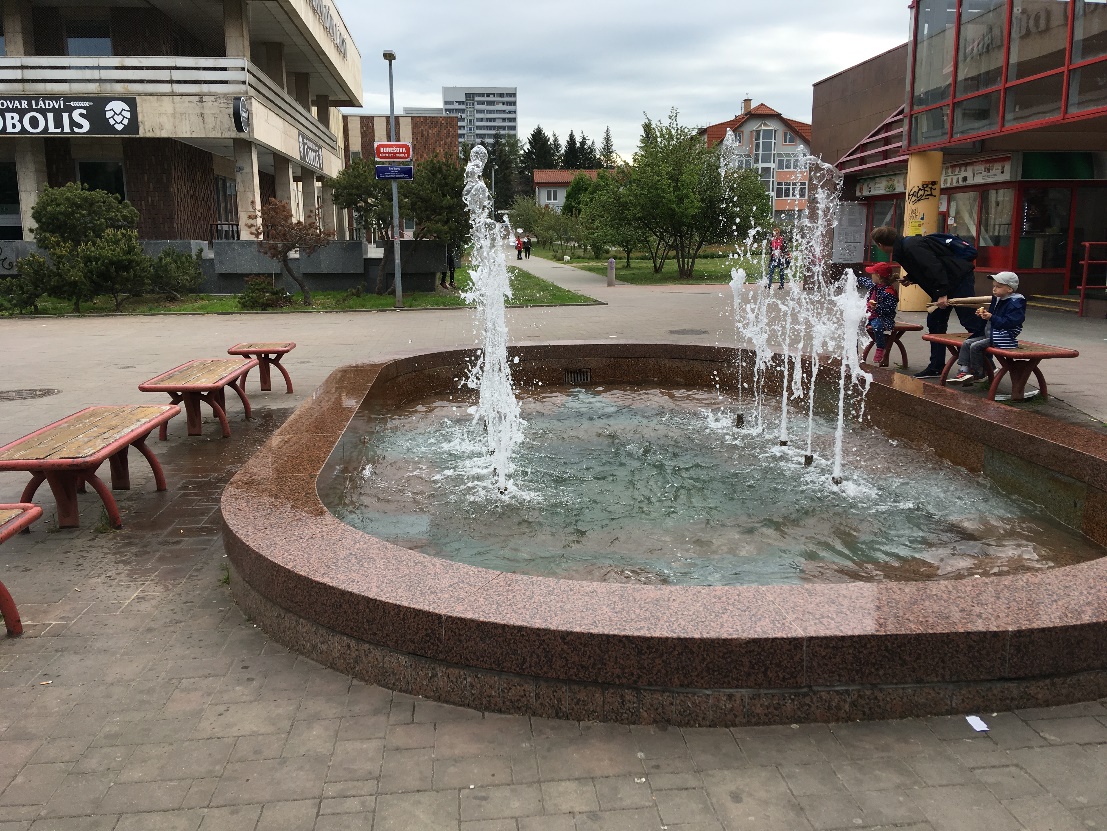 Pankrác
Výšková výstavba, pentagon, investiční tlaky
Velmi špatná ventilace území a bonita klimatu
Nemožnost efektivní realizace v oblasti tzv. pentagonu
Historie území a občanské participace
Výškové limity a regulace
Rezidence Park Kavčí Hory, Ekologické certifikace budov, Problematika výstavby Metra D, sídlištní zeleň, komunitní zahrady (KOKOZA)
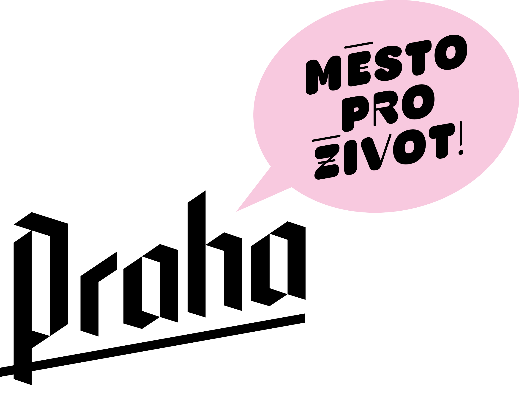 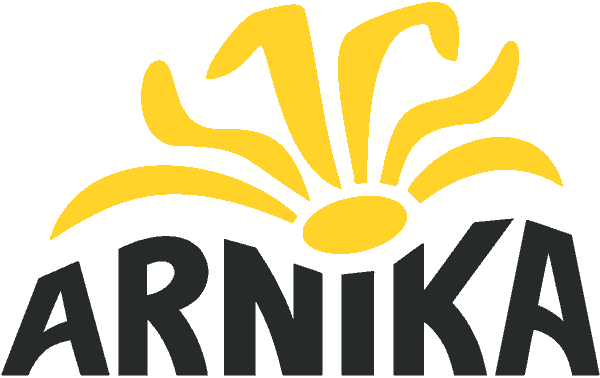 Pražské vnitrobloky
Různé situace i způsoby využití
Praha 8: Konšelská ulice
Pronajato od MHMP, komunitní funkce, zahrádka, retence užitkové vody, kompostování problémy rekonstrukce ve vnitrobloku, využití komunitního grantu (domek s nářádím), domluva se sousedy
Praha 3: ulice Křížkovského
Centrum města, po obnově, 17 žižkovských domů, role vnitrobloků s Bieno (realizátor obnovy), problém pozemků, setkání obyvatel, problém domlouvání se a společných představ, využívání adaptace „zdola“ (komunitní aktivitou) – možnosti podpory
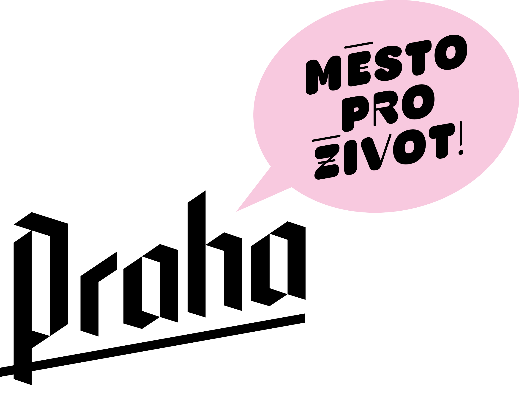 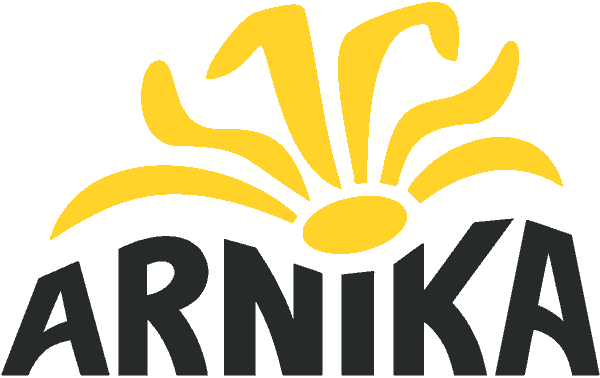 Bubny-Zátory
Adaptační potenciál brownfieldu
Současný stav území (špatná bonita klimatu, tepelný ostrov), vliv výstavby na provětrávání území a adaptační vlastnosti lokality
Studium půdních vlastností v meandru Vltavy, role biokoridoru, identifikace stávajících problémů (rostlý terén, neschopnost retence, bariéra v území…)
Komunitní aktivity v území (Památník Ticha, volnočasové centrum)
Územní studie
Masivní zástavba, nejasné řešení zelených střech a vnitrobloků, malá rozloha parku, dopravní řešení (viz připomínky Arniky k územní studii)
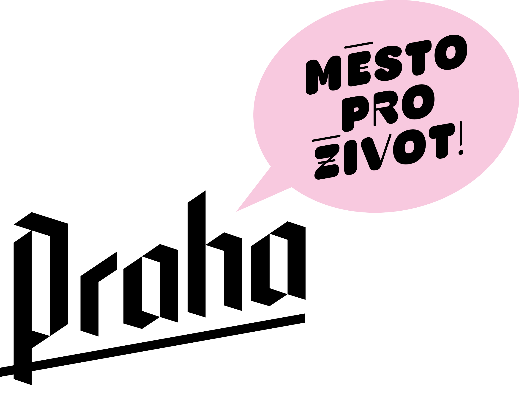 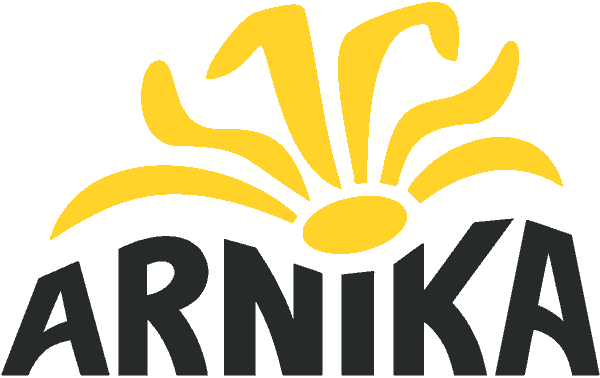 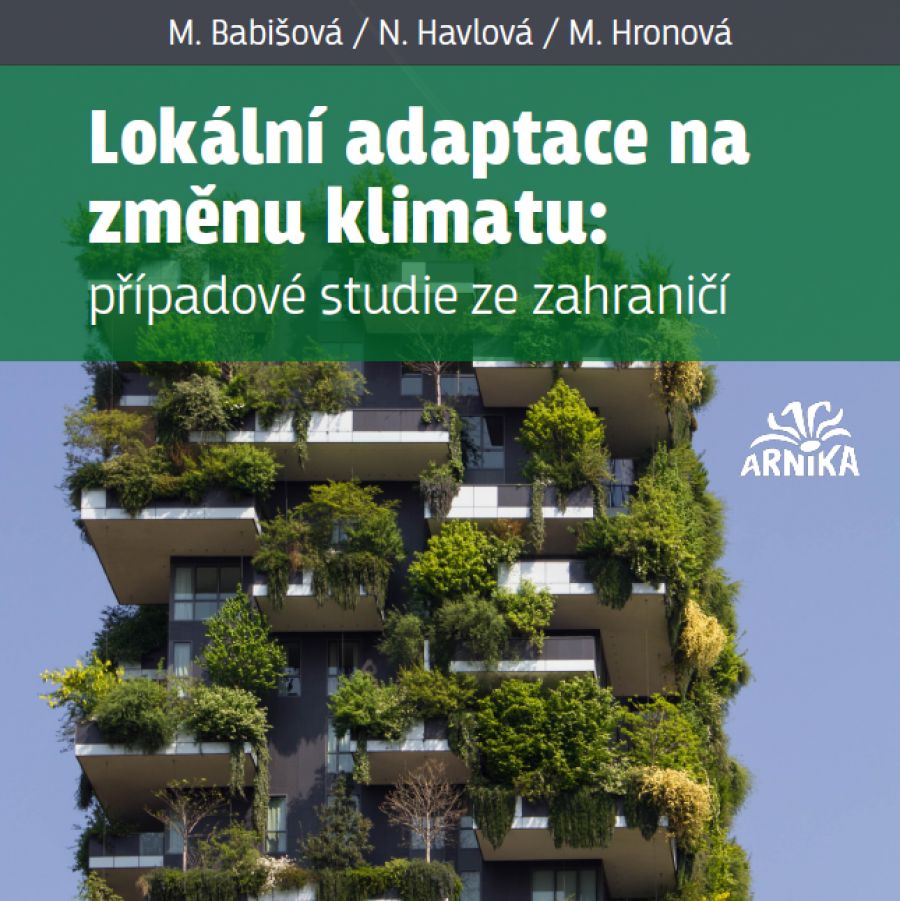 Lublaň
Sheffield
Vídeň
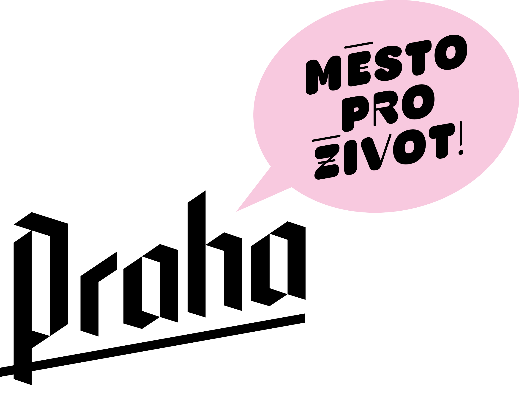 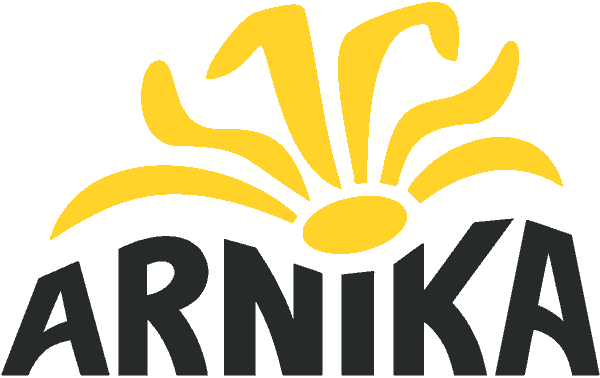 Lublaň
Zelený urbanismus města, pozitivní příklady
Ocenění Evropské zelené město (EC)
Transformace směrem k udržitelnosti dopravy
Zelené a modré plochy ve městě, veřejný prostor
Strategie rozvoje – Vize Lublaň 2025
Odpadové hospodářství (zero waste cíl)
Progresivní politika (srov. Praha)
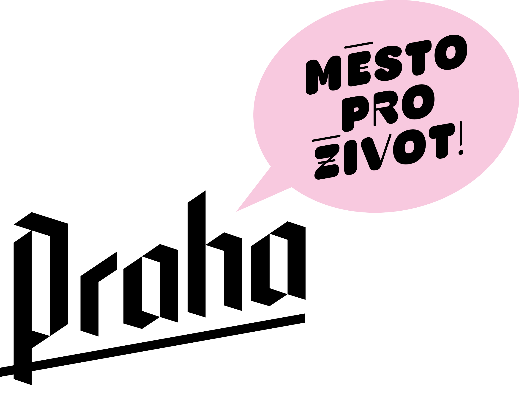 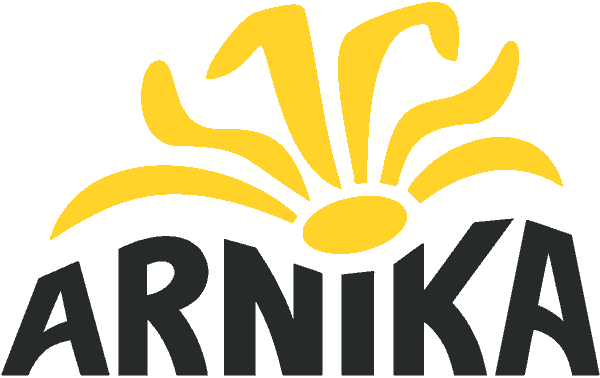 Sheffield
Grey to green (plán transformace a implementace)
Revitalizace nábřeží, celoměstský projekt (Master plan, 2013)
Konkrétní opatření: dešťové zahrady (retence), loučky, umění ve veř. prostoru
Udržitelné odvodňování urbanizovaných území -> místní retence dešťových vod, decentralizovaný systém (ne skrze kanalizaci pryč)
Vize 2028 a role Sheffieldské univerzity
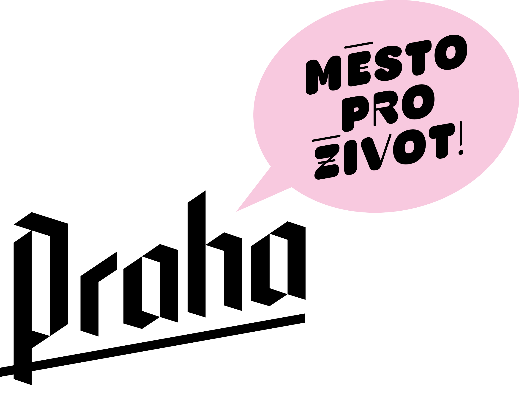 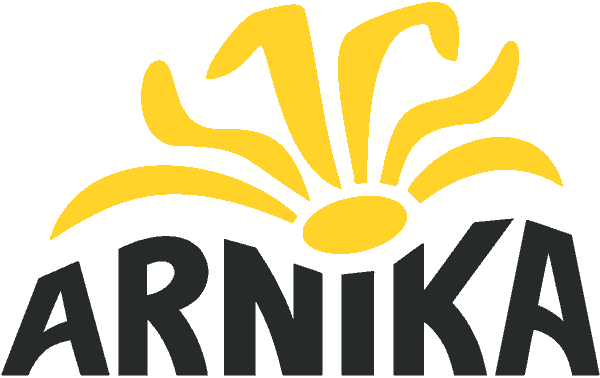 Vídeň
Role vnitrobloků a městská politika
Strategie adaptace 2012, způsob implementace
Historicky podpora komunity, zahrad, vnitrobloků
Role zelených střech a fasád, provětrávání území, retenční schopnosti různých povrchů
Financování komunitních projektů
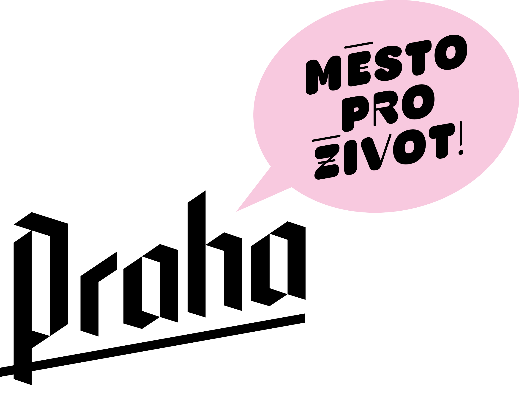 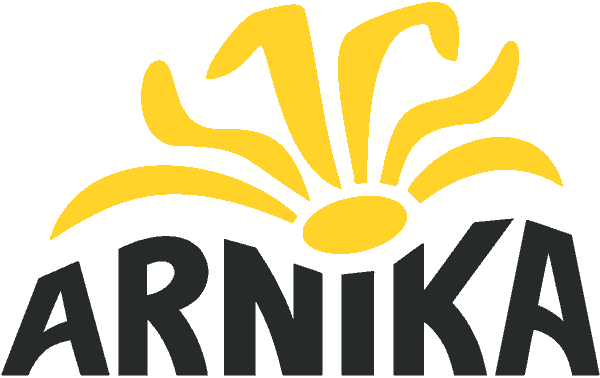 https://arnika.org/publikace-ke-stazeni

vaclav.orcigr@arnika.org

Děkuji za pozornost!